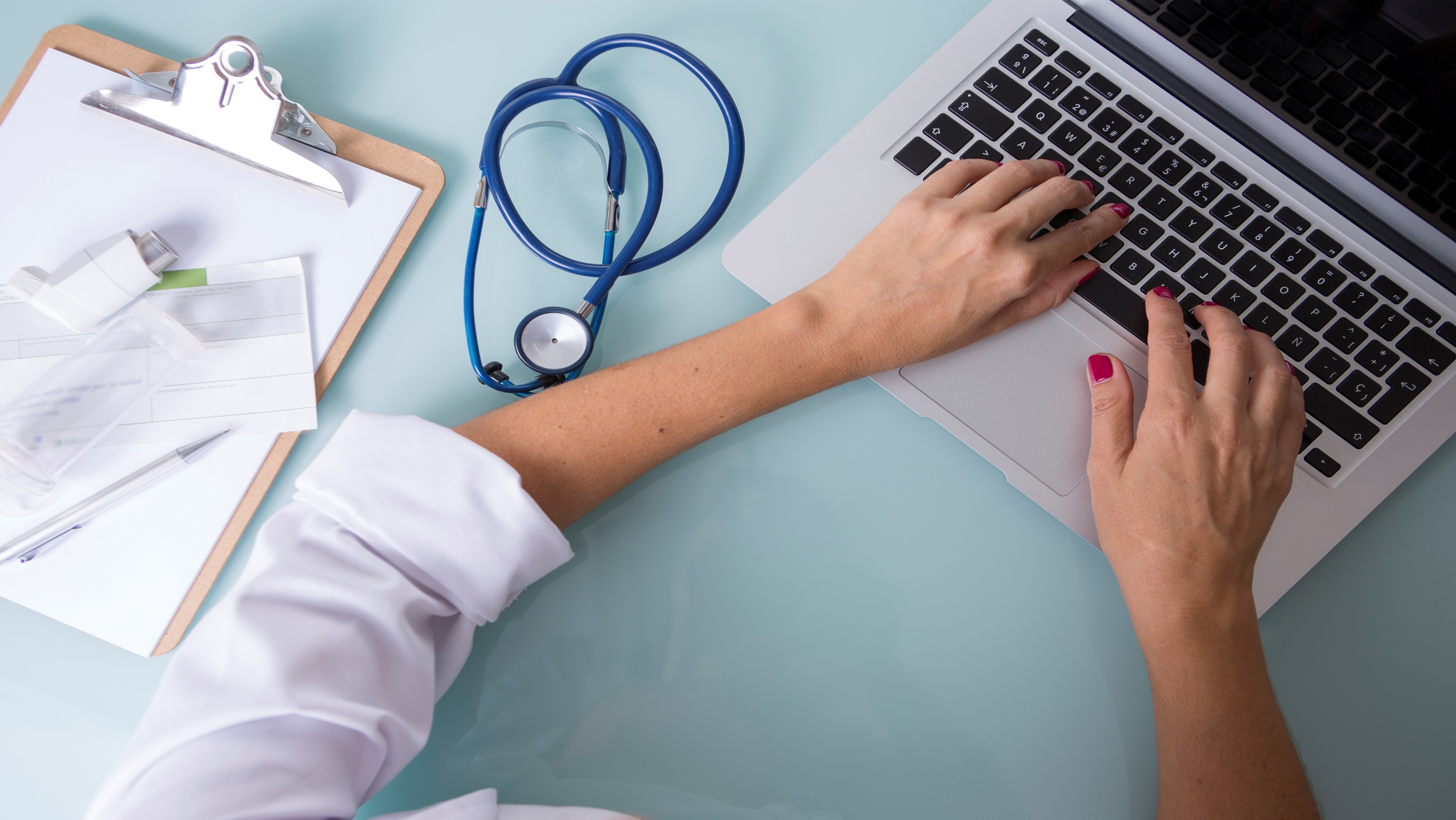 Emerging risks in medicine
10 Risk Management Considerations to Keep Your Patients Safe
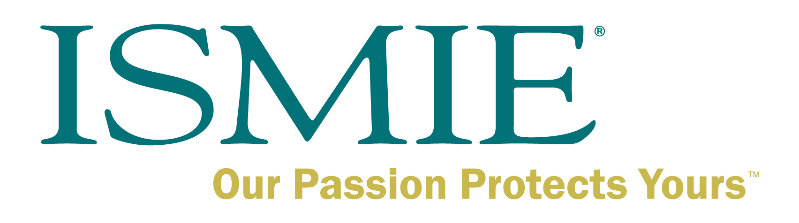 © 2020 ISMIE Mutual Insurance Company
Brian J. Murphy
Brian J. Murphy, CPHRM
National Risk Management & Patient Safety Advisor
Has been employed by ISMIE since 2000
Consults on risk management issues with physicians, their employee staffs, practice managers, lawyers and brokers
Also works as a lieutenant paramedic/firefighter for the Westmont Fire Department
[Speaker Notes: Member of the 
American Society for Health Care Risk Management (ASHRM) 
Chicagoland Healthcare Risk Management Society (CHRMS) 
Illinois Society of Healthcare Risk Management (ISHRM)]
Disclosure
I am employed by ISMIE.
Learning Objectives
By the end of this session, participants will be able to:
Describe key emerging risks that healthcare professionals are currently facing
Recognize areas of increased medical professional liability
Identify strategies to mitigate risk and improve the overall quality of patient care
Risks Healthcare Professionals are Facing
Electronic Medical Records (EMRs)
Telemedicine
Use of Advanced Practice Professionals
Opioids
Patients Delaying Care
Maternal Morbidity and Mortality
Genetic Testing
Artificial Intelligence
Behavioral Health
Burnout
EMRsWhat Are the risks?
Documentation Concerns
Copy and paste
Voice dictation 
Templates
Abbreviations
System Issues
Inaccurate medication and problem lists
Too many unaddressed “tasks”
EMR usability issues that result in poor documentation habits
Glitches in software causing patient safety events
Storage and archiving
Cybersecurity
[Speaker Notes: the general feeling among patient safety experts seems to be that any numbers about EMR safety events are underreported. 
While EMRs were built to enhance patient safety and improve efficiency, the unintended consequences of the resultant systems have significantly hindered physicians from focusing on the fundamentals of patient care. 

Who can discontinue medications or problems from list? PCP didn’t order and cannot remove, but patient isn’t taking
Abnormal test results are scanned and filed without physician review or scanned into wrong section of chart and not missed.
Here’s how ISMIE is tackling this topic: 
Resource: Electronic Medical Records
Further reading: 
Fortune: Death by a Thousand Clicks: Where Electronic Health Records Went Wrong 
JAMA: Electronic Health Record Usability Issues and Potential Contribution to Patient Harm]
EMRsWhat can you do?
Documentation in such a way that is:
Objective
Contemporaneous 
Clear (e.g., no abbreviations)
Avoid copy & paste
Be cautious when using templates – pros and cons
Review entries for accuracy prior to signoff
Develop process for removal/discontinued medications or problems
Be familiar with who can complete an outstanding task/order, and when
[Speaker Notes: Make sure all information in the notes actually happened during the encounter (carrying over old differential dx)
Review dictation (male vs. female, age, patient history)
Meds/problems – can PCP remove med if specialist ordered and patient no longer taking? Or does PCP need to notify specialist request they remove? (captain of the ship)
Often times tasks are completed after insurance referral is complete, or after one follow-up phone call attempt (but the physician really wanted it done and they were never notified they hadn’t – leads to failure to dx.
Copy and paste changes from previous visit will be billed twice – case for fraud]
TelemedicineWho’s using it?
Patient interactions:
Radiologists – 39.5%
Psychiatrists – 27.8%
Cardiologists – 24.1%
Other specialties – (range 6 - 23%)
Interactions between healthcare professionals:
Emergency medicine physicians – 38.8%
Pathologists – 30.4%
Radiologists – 25.5% 
Other specialties – (range 3 – 15%)
Source: https://www.ama-assn.org/press-center/press-releases/ama-offers-first-national-estimate-telemedicine-use-physicians
[Speaker Notes: Practicing medicine at arm’s length]
TelemedicineWhat Are the risks?
Licensure and telemedicine law:
What are the laws in your state?
What are the laws in the state in which your patient is located?
How is telemedicine defined?
Do you need to be licensed in the state in which your patient in located?
Conditions being treated
Establishing physician-patient relationship
Privacy and security
Documentation
[Speaker Notes: As the popularity of telemedicine continues to rise, the risk is two-pronged: There are significant risks to the adoption of virtual medicine, and many physicians remain unfamiliar with the considerations for delivering safe patient care via telemedicine (think: diagnostic accuracy, privacy concerns, compliance with laws and regulations
Despite the risks, there is an increasingly strong demand for telemedicine services, and patients are beginning to expect this capability from their physicians. 
Physicians and healthcare organizations must balance the patient safety considerations related to the adoption of telemedicine with the business necessity of meeting the needs of their consumers.
Compliance – various state laws and regulations, do you have a license to practice in the state where patient is currently at?, what is and is not appropriate to treat using the virtual encounter?
Are you tracking and follow-up on recommended treatment?]
TelemedicineWhat Can I do?
Understand laws in your state and the states in which your patient is located
Determine criteria (what can and cannot be handled virtually)
What about prescribing medications including opioids?
Ensure those using telemedicine receive any necessary training and are comfortable operating the system/platform
Are appointment held in private area?
Is the operating system safe and secure? 
What if call/system fails, is there a callback or back-up system?
Ensure patient understanding and that consent is given
Document as you would an in-person encounter
Provide after visit summary and track ordered tests/referrals
Enact a plan to monitor patient experience
[Speaker Notes: Our resource: https://www.mymeded.com/resource-library/telemedicine
Same standard of care as an in-person visit.
What conditions am I comfortable treating via telemedicine? (Think twice before entering new patient encounter)
-training (safe space, secured system, hipaa compliant)
Dropped calls or emr goes down
Documentation is no different than any other encounter with patient
Follow-up care – what if its determined the patient needs an in-person visit, or should go to ED (chest pain), or has outstanding l
lab work or radiology studies, track and follow-up.
Consider following up with patient following their encounter and monitoring patient experience through surveys (are they satisfied?)]
Advanced Practice professionals Why is this important?
The U.S. Department of Labor continues to show dramatic growth in the numbers of nurse practitioners (NPs) and physician assistants (PAs).
The number of PAs in particular expected to rise another 37% by 2026.
According to American Association of Nurse Practitioners (AANP), as of January 2019, more than 270,000 NPs were licensed to practice in the United States. (This was up from the estimated 120,000 reported in 2007.)
Source: https://www.aanp.org/news-feed/nurse-practitioner-role-continues-to-grow-to-meet-primary-care-provider-shortages-and-patient-demands
[Speaker Notes: AANP – citing https://www.aanp.org/news-feed/nurse-practitioner-role-continues-to-grow-to-meet-primary-care-provider-shortages-and-patient-demands

400 independent NP’s in Illinois
12,000 NPs in Illinois
Mike’s 2/10 email]
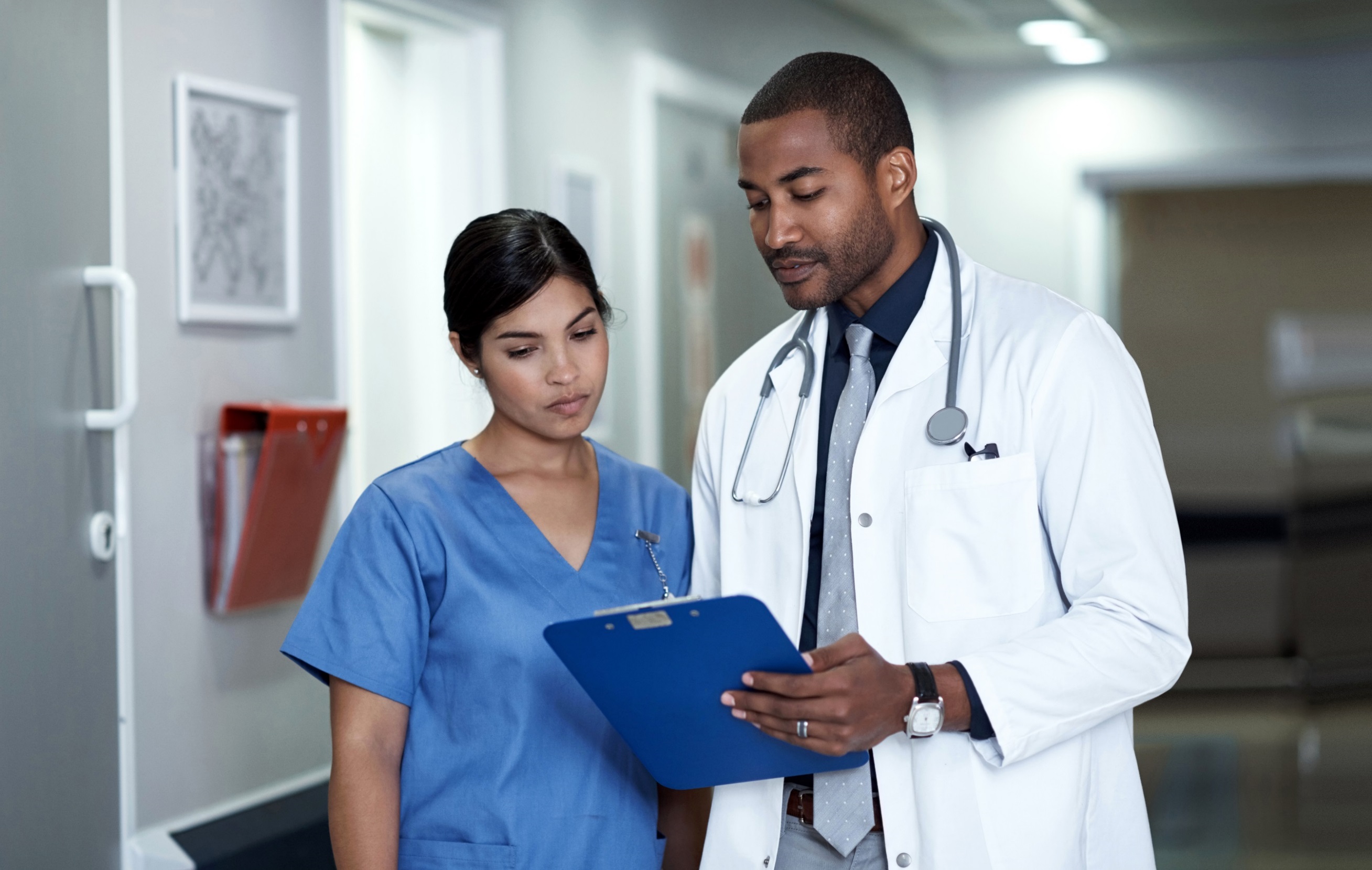 Advanced Practice professionals What Are the risks?
Expansion of their scope of practice
Increased number of:
Patients being seen
Diseases being diagnosed
Tests and referrals being ordered
Medications being prescribed
Facilities being visited
Arrangements with other employers
Decreased frequency and oversight by supervising physician
Increased risk – vicarious liability
[Speaker Notes: More practitioners = + patient volument, + DX, + ordered tests, + medications (what about opioids)
Visiting more nursing homes and rounding at various hospitals and other facilities
Increased independence and decrease experience to appreciate when to refer on or get help
Lack of supervision = increased liability as the employer
Arrangements with other employers = Locums, performing telemedicine, working at urgent care or another doctors office, your employee but also under contract at a nursing home]
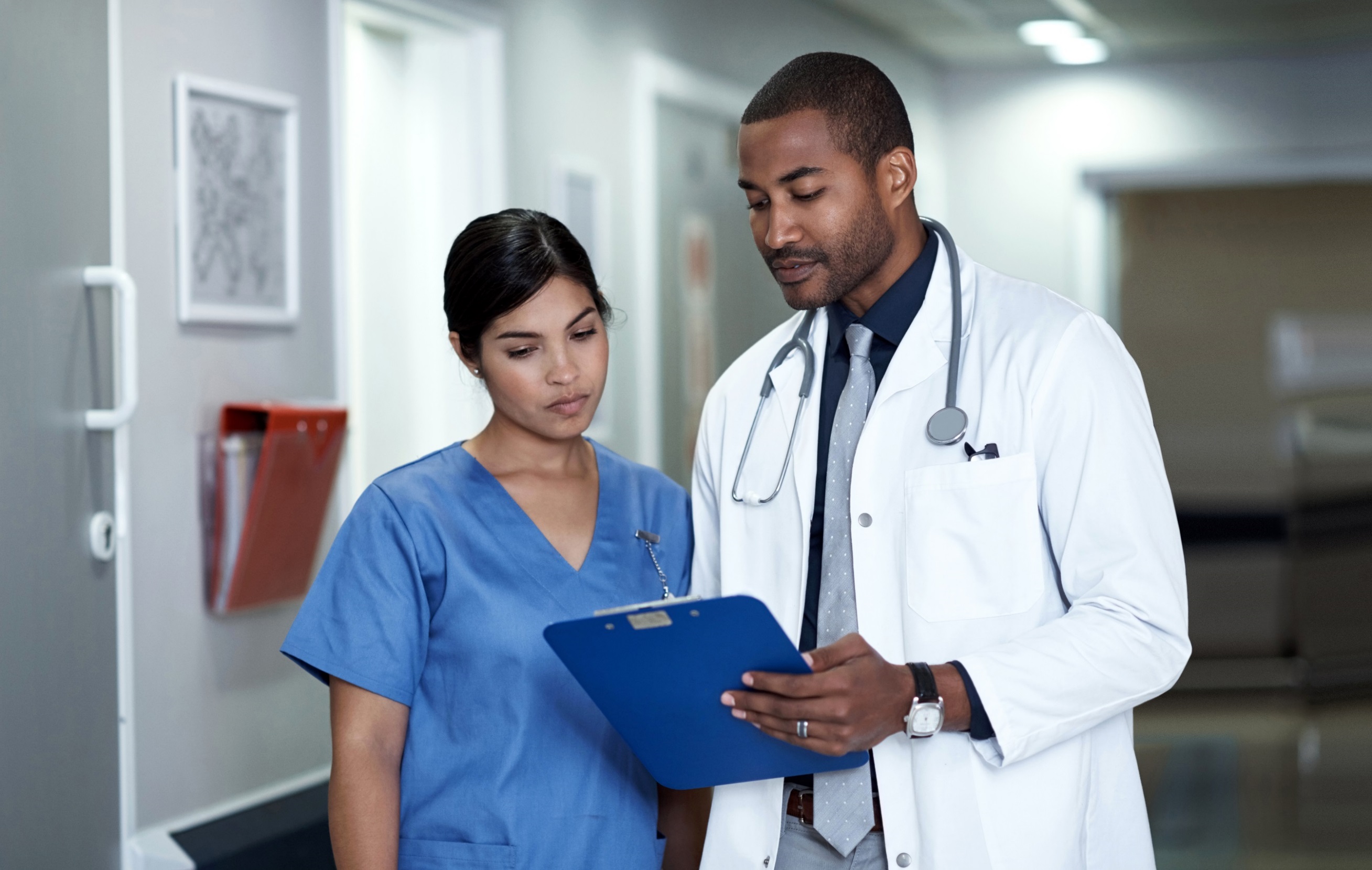 Advanced Practice professionals What Can I do?
Verify and keep current: 
Credentials
Collaborative agreements and/or scope of practice
Set parameters for working relationship
Ensure there is adequate supervision/oversight
Provide appropriate training (and document it)
Review performance regularly 
Stay attuned to changing business relationships
[Speaker Notes: Ensure that shared mental models exist: What needs to be done? Who does it? How do we communicate about it?
When documenting training activities in staff files, include who attended the trainings and what was covered
Changing business – find out if APNs and PAs are moonlighting at other facilities or practice locations?  Are they covered by your insurance or theirs? Are they performing procedures and treating patients for conditions you aren’t treating?]
Advanced Practice professionals What can I do?
If you supervise staff who are not your employees:
For instances in which you are providing supervision (e.g., PAs, APRNs, residents, etc.): 
Are these individuals aware of what they can and cannot do? 
Are they encouraged to speak up when they have questions or are unsure?
Is there appropriate collaboration, with their supervising physician, at the beginning and end of their shift and throughout as the need arise?
Is this documented?
Opioids What Are the risks?
Misunderstanding of state laws on opioid prescribing 
Navigating the fine line between under- and over-prescribing 
Inappropriate patient selection
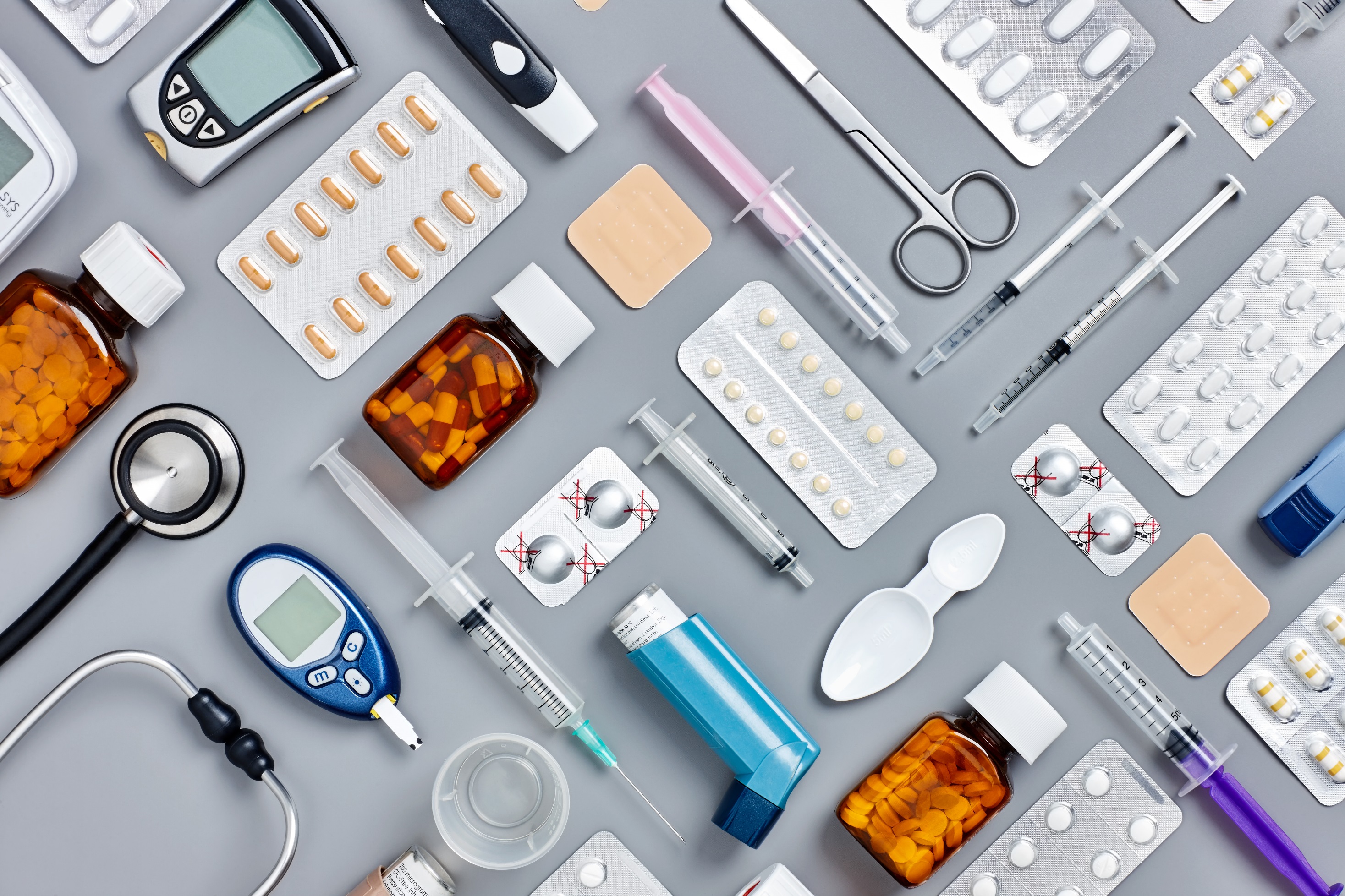 [Speaker Notes: Due to a flurry of laws and the fear of jail time, the prescribing practices of most physicians have improved. However, we are now seeing the pendulum swing to the other side – and lawsuits for discriminating against patients by withholding necessary pain medications, for abandoning patients, for causing forced withdrawal or for undertreating pain have proven to be just as devastating. 
In early 2019, the CDC issued a letter clarifying their prescribing guidelines in response to the medical community’s implementation of practices and policies that go beyond the CDC’s initial recommendations.
The challenge here is to take a balanced approach – to follow the law and use prescribing guidelines appropriately, while not abandoning patients or refusing to prescribe pain medication when it is truly needed.

patient selection, are they on contradictory medications (taking cannabis), sleep apnea. over 65, history of drug or alchohol addiction, history of prior overdose, on a benzodiazepine]
Opioids What can I do?
Understand both federal and state laws 
Prescription Monitoring Program (PMP)
Provide adequate patient Education
Exhaust all non-opioid options
Establish a pain contract
Consider referral to pain management
Be prepared before prescribing – review medical history, other medications, history of dependency, cannabis use; and consider the number of pills you are comfortable prescribing
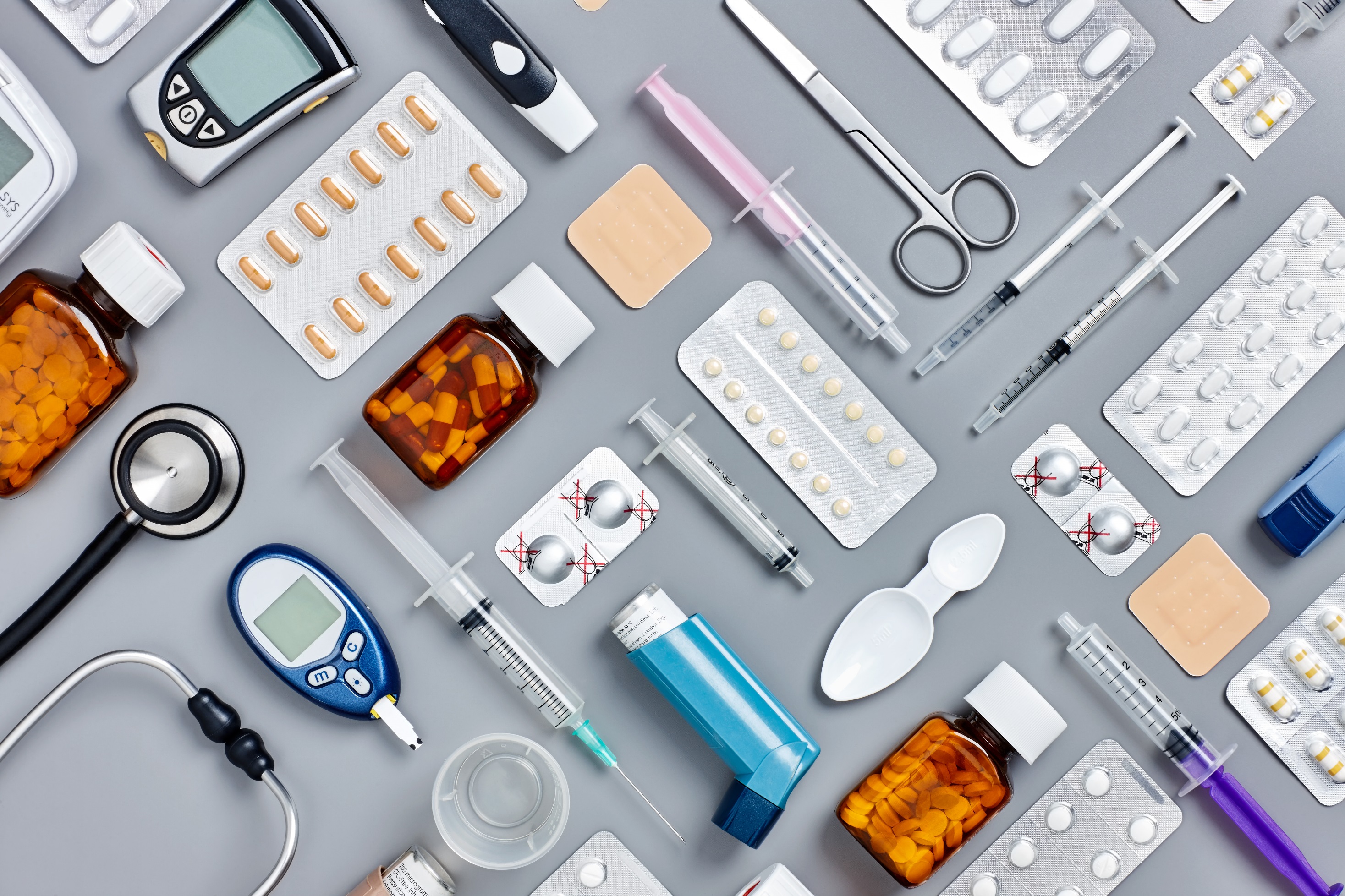 [Speaker Notes: Most states have requirements to check the PMP prior to prescribing, do you know?  Is it documented in the record?
Be prepared – think through the treatment plan, how will you monitor your patient, educate your patient on what to expect/what you will ask of them (e.g, urine drug screens), have a plan to discontinue treatment, etc. 

Non-opioid options: Over the counter medications, massage or chiropractic care, exercise and/or physical therapy, interventional therapies
when prescribing, decrease the number of pills. Avoid opioids in conjunction with benzodiazepines.]
Patients Delaying careWhat Are the risks?
Delayed diagnosis or inability to diagnose
Failure or delay in treatment
“Sick care” vs. “preventive care”
Patient frustrations with increased costs/delays
Increased burdens on healthcare system
Practices dealing with preventable emergencies 
Increased hospitalizations 
STAT tests (delaying other test results)
Complexity of treatment
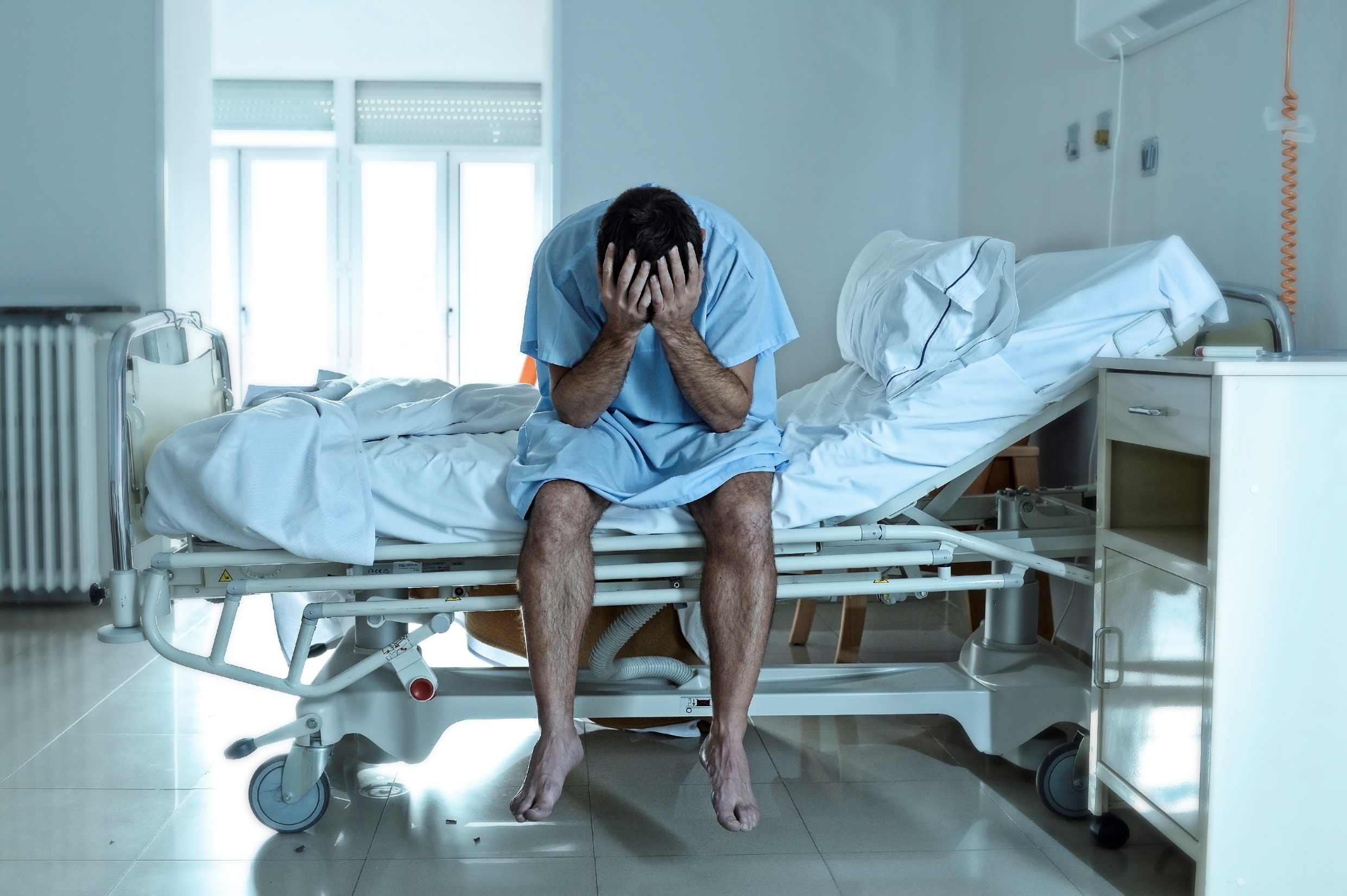 [Speaker Notes: As more patients have high-deductible health insurance plans, physicians are seeing patients wait significantly longer to seek treatment. As a result, patients are sicker when they do seek treatment, in part because they have delayed or avoided obtaining costly screening and treatment (e.g., MRIs, expensive medications, etc.). 
In a March 2019 study in Health Affairs, women enrolled in high-deductible health plans experienced delayed breast cancer care compared to their low-deductible counterparts; these results did not vary meaningfully based on income, race or geographic location.
This is an example of the increased risk for physicians across the board, and makes good risk management practices (e.g., engaging patients, documenting well, collecting informed refusal, following up on outstanding orders for tests and consults) even more critical. Doing so can help mitigate expensive claims for failure/delay in diagnosis for cancer, cardiovascular conditions, etc.
- Not met deductible 
Here’s how ISMIE is tackling this topic: 
Online course: Difficult Conversations
Online course: Fellowship: Risk Management Essentials
**opportunity to discuss SDOH **]
Patients Delaying careWhat Can I do?
Engage your patients – build rapport
Get to the root of the matter
Time
Money
Access
Fear
Document objectively 
The situation
Steps you’ve taken to help your patient
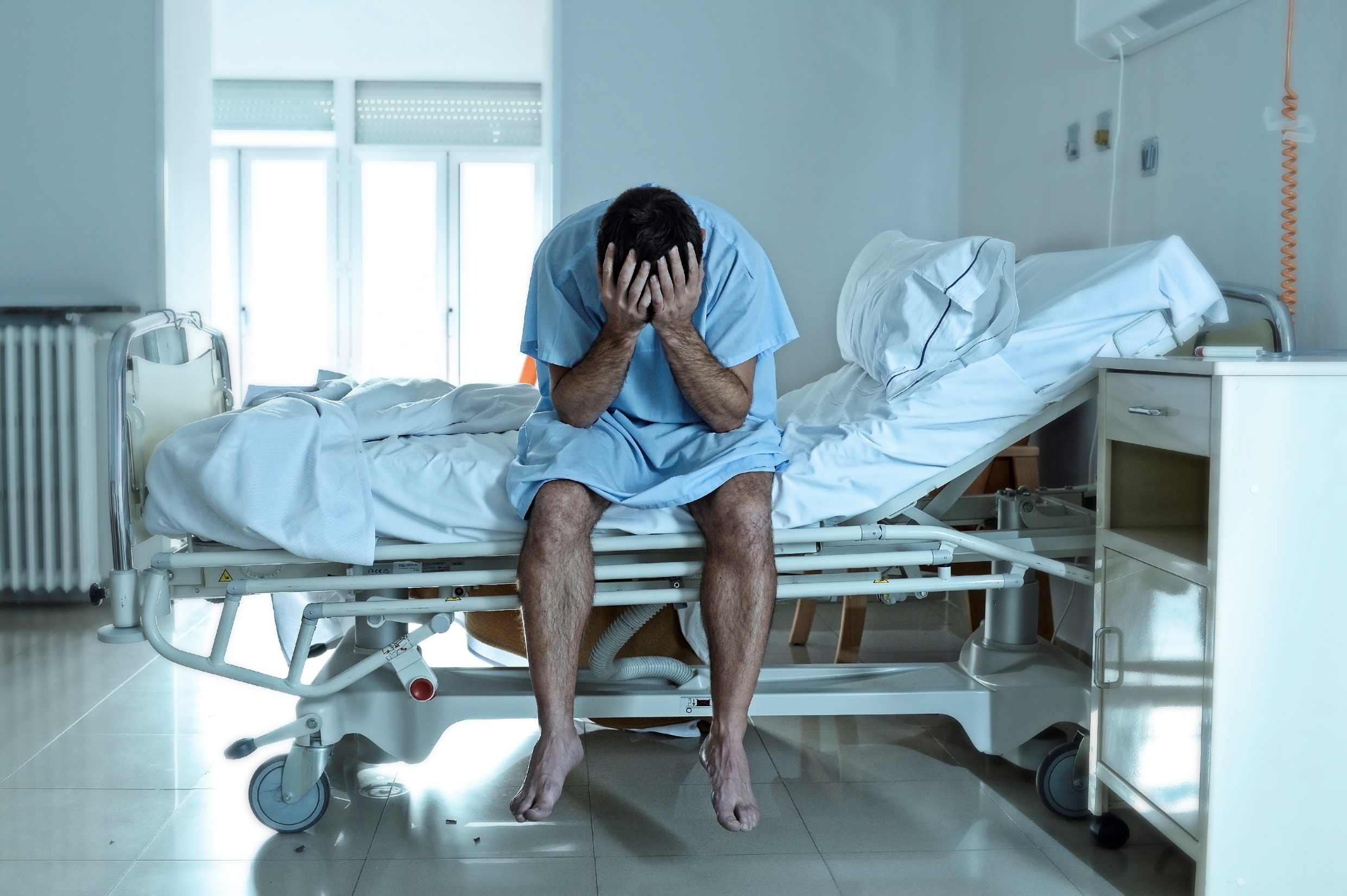 [Speaker Notes: Get to the root = social determinants]
Maternal Mortality Why is this important?
The CDC reported a 26.6% increase in the maternal mortality ratio in the U.S.
18.8 deaths per 100,000 births to 23.8 deaths per 100,000 births between 2000 and 2014
It is estimated that 20-50% of these deaths are due to preventable causes such as: hemorrhage, severe high blood pressure and infection
Source: https://www.ncbi.nlm.nih.gov/pmc/articles/PMC5001799/
Source: https://journals.lww.com/jpnnjournal/Abstract/2018/07000/Maternal_Mortality_and_Morbidity_in_the_United.7.aspx
[Speaker Notes: https://en.wikipedia.org/wiki/Maternal_mortality_in_the_United_States  
The CDC reported an increase in the maternal mortality ratio in the United States from 18.8 deaths per 100,000 births to 23.8 deaths per 100,000 births between 2000 and 2014, a 26.6% increase;[4] It is estimated that 20-50% of these deaths are due to preventable causes, such as: hemorrhage, severe high blood pressure, and infection.[5]]
Maternal MortalityWhat are the risks?
Death due to preventable causes
Hemorrhage
Severe high blood pressure
Infection 
DVT and PE
Levels of maternal care addressing these risks
Source: https://www.acog.org/Clinical-Guidance-and-Publications/Obstetric-Care-Consensus-Series/Levels-of-Maternal-Care
[Speaker Notes: Preventable causes of death with increased awareness and understanding
4 levels of maternal care:
https://www.acog.org/Clinical-Guidance-and-Publications/Obstetric-Care-Consensus-Series/Levels-of-Maternal-Care 

Further reading:
USA Today: Hospitals blame moms when childbirth goes wrong. Secret data suggest it’s not that simple.USA Today: Hospitals know how to protect mothers. They just aren’t doing it.]
Maternal MortalityWhat Can I do?
Be familiar with facility’s:
Levels of maternal care
Procedure for handling obstetric hemorrhage
Procedure for monitoring blood pressure and severe hypertension
DVT and PE prevention protocols
Assess patient’s risk for hemorrhage
Be able to identify infections and treatment-appropriate antibiotics
Inform staff regarding when to notify you when there is a change in status
Educate patients regarding when to report signs and symptoms
[Speaker Notes: https://www.acog.org/Clinical-Guidance-and-Publications/Obstetric-Care-Consensus-Series/Levels-of-Maternal-Care
encouraging the growth and maturation of systems for the provision of risk-appropriate care specific to maternal health needs. To standardize a complete and integrated system of perinatal regionalization and risk-appropriate maternal care, this classification system establishes levels of maternal care that pertain to basic care (level I), specialty care (level II), subspecialty care (level III), and regional perinatal health care centers (level IV). The determination of the appropriate level of care to be provided by a given facility should be guided by regional and state health care entities, national accreditation and professional organization guidelines, identified regional perinatal health care service needs, and regional resources. State and regional authorities should work together with the multiple institutions within a region, and with the input from their obstetric care providers, to determine the appropriate coordinated system of care and to implement policies that promote and support a regionalized system of care. 
https://www.jointcommission.org/resources/news-and-multimedia/news/2019/10/the-joint-commission-issues-quick-safety-advisory-on-preventing-maternal-death-from-obstetric-hemorr/
ISMIE courses:  
Levels of Maternal Care in the United States: What Does This Mean for You?
https://www.mymeded.com/online-courses/levels-of-maternal-care 
Postpartum Hemorrhage, Part 1
https://www.mymeded.com/online-courses/postpartum-hemorrhage-part-1
Postpartum Hemorrhage, Part 2
https://www.mymeded.com/online-courses/postpartum-hemorrhage-part-2]
Genetic TestingWhat are the risks?
Expectations
Standard of care?
Patient expects to use genetic testing?
Not knowing where the test is coming from 
Patient brings in the test result, external lab versus another ordering clinician
Using results to inform care
The potential for knowledge from this test/the results lead to:
Unnecessary treatment/tests? 
Delaying or missing a diagnosis?
[Speaker Notes: As genetic testing becomes more prevalent, the question becomes: “How will it be used in malpractice lawsuits?” This question is particularly important given the concerns about whether recommendations for genetic testing are becoming a part of the standard of care in preventing/treating cancer, cardiac disease, etc. 
Consider this: If a patient meets the criteria for genetic testing but the physician fails to recommend the testing and the patient is later diagnosed with advanced disease, is the physician liable because they did not recommend potentially lifesaving genetic testing? Alternatively, what if the testing is recommended and obtained but the results are ignored or otherwise not acted on appropriately?  These ideas are gaining traction with plaintiffs’ attorneys, as is the notion that genetic testing could be used to prove that a condition wasn’t genetic and therefore must be a result of a mistake by the physician (e.g., birth defects). The reverse is also true – what happens when there is a mistake in the genetic testing that causes a physician to recommend unnecessary treatment? 

Example - consider:  if the genetic test indicates the patient has the markers for a disease, does this mean the patient will develop the disease?  Also, in the case of OB, delayed notification of test result leads to the birth of a child that the patient, had she known results timely would have terminated the fetus.]
Genetic TestingWhat can I do?
Be prepared for your patient to bring in genetic testing results or to ask about it
Obtain an accurate family history
If future genetic risk exists for patient, consider your plan for future monitoring
Document receipt of the results and discussion with the patient
Document patient education regarding signs and symptoms to monitor and future actions
Make a referral to geneticist or genetic counselor when necessary
[Speaker Notes: Document the receipt and discussion with the patient concerning the results of genetic testing.  Also be sure to document any patient education regarding the results and future actions, S & S to monitor including if the patient was advised to notify family members.  Be sure to obtain an accurate family history.

Be aware of what you do and do not know, refer to medical geneticist or a genetic counselor when appropriate. Of note, the referral source maybe limited. Consider university based health systems or go back to source where results are from for potential referral sources.

Here’s how ISMIE is tackling this topic:
Online course: Genomic Medicine: Maximizing Benefits and Minimizing Risks
Online course: Special Considerations for Physicians Who Treat Patients with Hereditary Predispositions to Cancer
Online course: The ABCs of DNA: How to Ensure Safe, Effective Use of Genetics in Your Practice
Further reading:
Medical Economics: The next malpractice crisis?
AAAS: As gene testing surges, lawsuits aren’t far behind]
Artificial IntelligenceWhy is this important?
Growing field with several uses:
Diagnosing sepsis early on
Assisting geriatric patients in taking their medications
Diagnosing Glaucoma
Diagnosing cancer
Interpreting radiology images
Providing robot-assisted surgery
Providing retinal screening
Preventing medication errors
Detecting a-fib and heard murmurs using powered stethoscopes
[Speaker Notes: Newly on the horizon - Designed drug to enter human clinical trial for first time
Designing contact lense that could monitored the wearer’s glucose levels]
Artificial IntelligenceWhat are the risks?
Accuracy
Inaccurate history
Human error
Lack of availability of information
AI data calculations
Over-reliance and under-reliance on results
Security 
Ethics
Where is the master data coming from?
Are there any biases?
[Speaker Notes: Though AI technology is still in its infancy, it has the potential to effect significant change in the healthcare landscape, from diagnosis to documentation to medical office business practices. AI has shown promising accuracy in areas such as diagnosing malignant skin lesions, detecting polyps during a colonoscopy, and diagnosing pediatric conditions, suggesting that physicians could someday use machine learning to support their own diagnostic process. Some experts believe AI may also be capable of handling some of the administrative tasks physicians currently perform, thus freeing doctors up to spend more time with patients. While AI has exciting potential, it’s also rife with potential risks. For AI use to become widespread in healthcare, the technology must be shown to be accurate and secure. There are also ethical questions: Where will the vast data sets that AI needs to master its subject areas come from? What happens if the algorithms reflect the biases – conscious or unconscious – of their creators? Physicians and healthcare organizations will need to strike a balance between tapping into the potential benefits of AI, once it matures, and considering the many risk factors associated with machine learning technology.
Health IT Analytics: Arguing the Pros and Cons of Artificial Intelligence in Healthcare
Modern Healthcare: Realizing AI: Artificial Intelligence in Healthcare Makes Slow Impact

Accuracy – patients providing inappropriate history, missing data fields or data entry errors AI relies on
what about risk of over relying on AI to 'treat' the patient and the clinician not fully synthesizing the full picture
consider security and privacy; potential for unintentional racial and demographic bias]
Artificial IntelligenceWhat can I do?
Determine where you are using AI currently
Understand what you’re using it for – how can it help or hurt your practice?
Ask yourself: Is there a process to catch any errors (false positives)? 
Keep up to date on changing technology
Explain the use of AI to patients, success rates and limitations
Update software and hardware accordingly
Find out what AI devices your patient might be using
Smart watches, glucose monitors, home blood pressure monitors
[Speaker Notes: understand how your facility might be using AI ie early sepsis identification, (AI)-based screening for diabetic retinopathy
Explain the use of AI to patients, success rates and limitations
Changing technology – What about integration with existing systems (is it pulling data correctly)

Physicians and healthcare organizations will need to strike a balance between tapping into the potential benefits of AI, once it matures, and considering the many risk factors associated with machine learning technology.
Health IT Analytics: Arguing the Pros and Cons of Artificial Intelligence in Healthcare
Modern Healthcare: Realizing AI: Artificial Intelligence in Healthcare Makes Slow Impact

ISMIE courses: 
Using Big Data to Optimize the Use of Medications
Artificial Intelligence: Understanding the Basics and Navigating the Complexities]
Behavioral healthWhy is this important?
About 1 in 5 Americans experience mental illness
1 in 25 experience a serious mental illness
Many of these adults do not receive behavioral health services
In a given year:
43% of American adults with a mental health condition received mental health services
63% of those with a serious mental illness received treatment
Source: https://www.nami.org/Learn-More/Mental-Health-By-the-Numbers
[Speaker Notes: Behavioral health. Behavioral health issues are not uncommon among U.S. adults – in any given year, about 1 in 5 Americans experience mental illness, and 1 in 25 experience a serious mental illness, according to the National Alliance on Mental Illness. However, many of these adults do not receive behavior health services. NAMI reports that just 41% of American adults with a mental health condition received mental health services in the past year. Slightly more – 62.9% –of those with a serious mental illness received treatment for the illness. They also report that 1:5 adult Americans experience mental illness and 1:25 experience a serious mental illness.]
Behavioral healthWhat are the risks?
Missed opportunities
Focused more on physical health than mental health 
Lack of resources
Stigma with diagnosis and treatment
Limited professional healthcare specialists
Reduced funding
Redacted medical records - do you have the whole picture? 
Delayed, missed, or misdiagnosis 
Unnecessary treatment/testing
[Speaker Notes: Clearly, it’s important for physicians and healthcare organizations to give careful thought regarding how best to triage and manage these patients in practice, especially since many present with a wide range of symptoms. It may be helpful to have a process in place for screening patients and referring them to specialists for further care, if appropriate. Some practices also find it useful to compile a list of local mental health clinicians. 


Further reading: 
Annals of Family Medicine: Family Physician Support for a Family with a Mentally Ill Member
National Alliance on Mental Illness: Mental Health By the Numbers]
Behavioral healthWhat can I do?
Create a safe zone
Develop rapport with your patient
Become familiar with how behavioral health can impact physical health
Develop working relationships with mental health professionals near you
Ask yourself:
Do you have a screening process in place?
How may care need to change to accommodate someone with behavioral health issues?
[Speaker Notes: Further reading: 
Annals of Family Medicine: Family Physician Support for a Family with a Mentally Ill Member
National Alliance on Mental Illness: Mental Health By the Numbers]
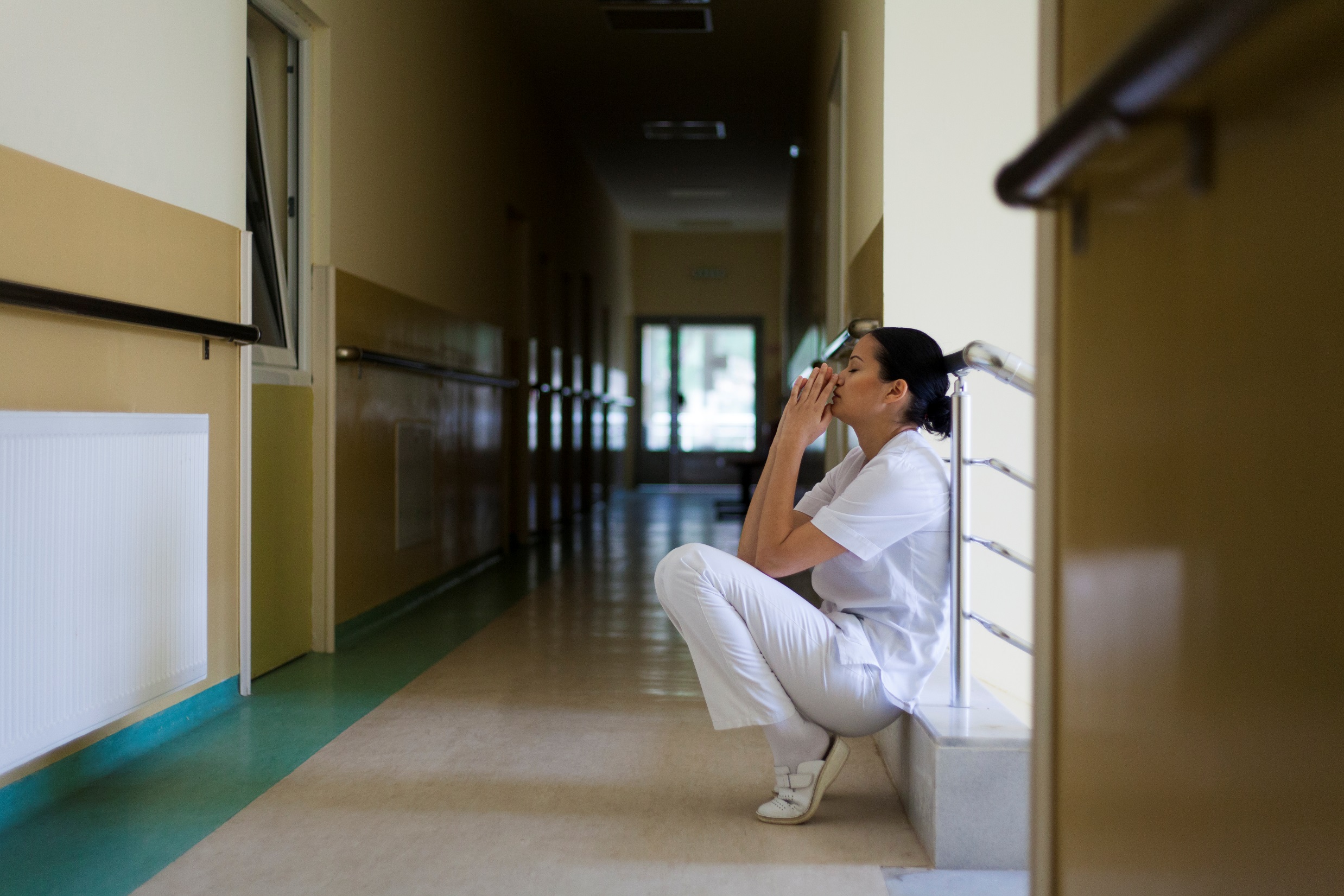 BurnoutWhat are the risks?
Harm to the healthcare professional and the patient
Poor quality of care
High burnout rates can lead to higher turnover at a facility
Can be discreet/undetectable until too late
[Speaker Notes: Studies overwhelmingly show that physician burnout is both a physician safety and patient safety issue, and is therefore an increasingly contributing factor to medical professional liability suits. A recent meta-analysis of such studies in JAMA Internal Medicine noted “physician burnout was associated with an increased risk of patient safety incidents … poorer quality of care … and reduced patient satisfaction.”
A recent study found that about half of all physicians and medical students report feeling burnout, with the rate higher among women in the profession. (https://doi.org/10.31478/201905a)
Further, the EMR is a significant cause of burnout – a 2017 study published in the Annals of Family Medicine noted that physicians spend, on average, six hours per day charting in the EMR and only five hours with patients. Of the EMR charting time, nearly 1.5 hours occurs after clinic hours, often at home.]
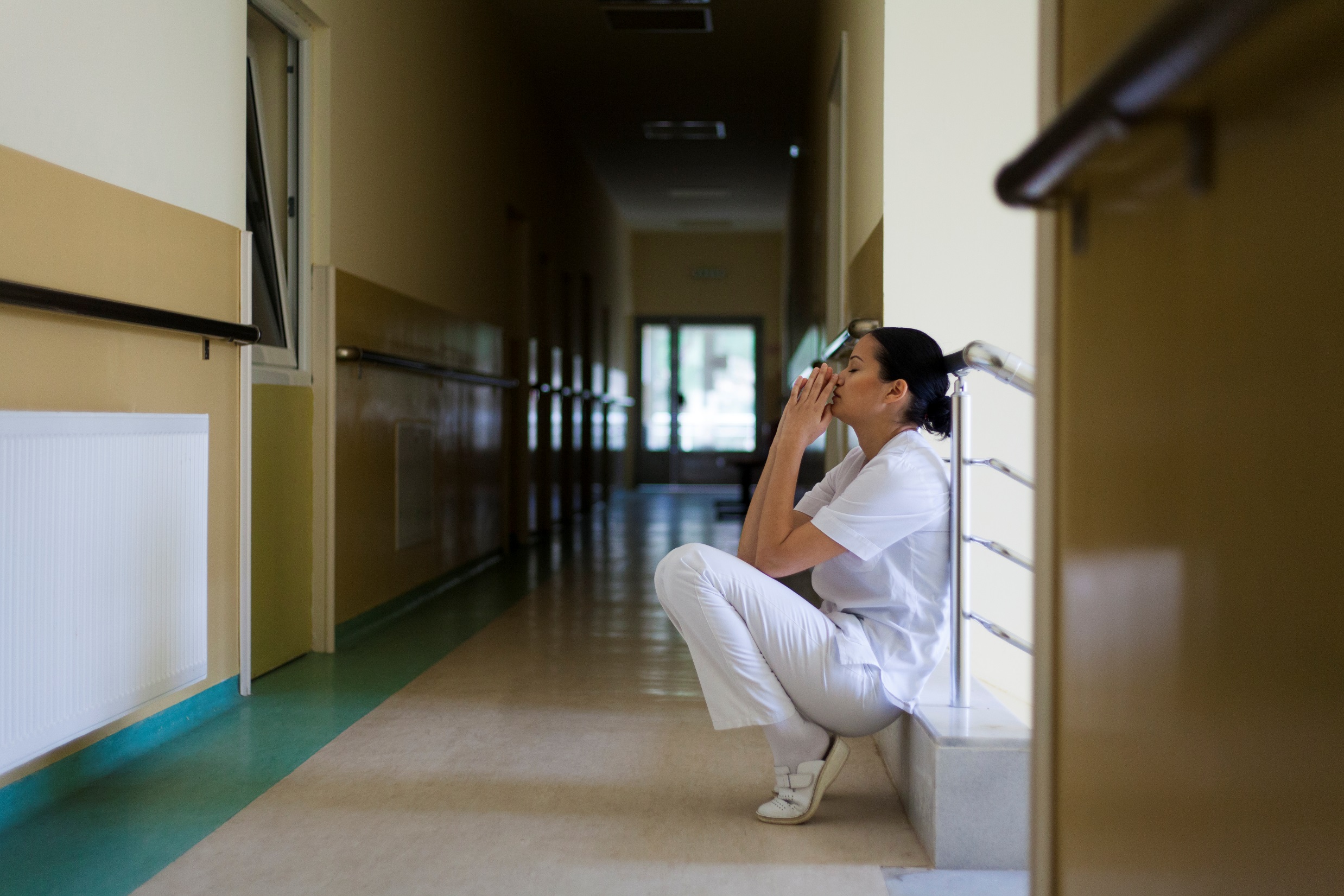 BurnoutWhat can I do?
What contributes to burnout
External factors
Internal factors
Culture of medicine
Learn the signs – for you and for colleagues
Work-life balance
Self-care
Remember what brought you to practice medicine
Mentorship
Organizational support/resources
[Speaker Notes: Factors:
External: long hours, EMRs, night shifts, etc. 
Internal: unrealistic standard for achievement, struggle to identify limitations or weaknesses. These are traits that may have helped get you through medical school
Culture: In medicine – you may need to remove yourself a bit from all the emotions you may feel on any given day, this can lead to detachment and depersonalization. Which are major symptoms of burnout (https://www.aafp.org/fpm/2015/0900/p42.html#fpm20150900p42-b3.)

Signs:
Depersonalization, or decreasing empathy
Feeling detached or disconnected from your work
Emotional exhaustion, distress or depression
Reduced feelings of personal accomplishment
Poor work-life balance
More mistakes than usual

Brought you to medicine: focus on the patient. Most likely got into medicine to help people. Make connections with patients or colleagues]
In Summary
There is more to come – healthcare is an ever changing landscape
Think about what patients want:
Convenience
Transparency
Access
Personalized services
Investigate before jumping in
Mitigate and mange your risk by staying current as medicine changes
Exceed expectations by providing high value
[Speaker Notes: -   new technology and new developments are constantly coming
patients will ask you for more and more
make sure you do  your homework and weigh all the options when considering implementing new technology
proactively making a plan will support you in managing your risk
everyone want high quality and value in the care they receive, from patients, to payers, to hospitals and the government]
Questions?
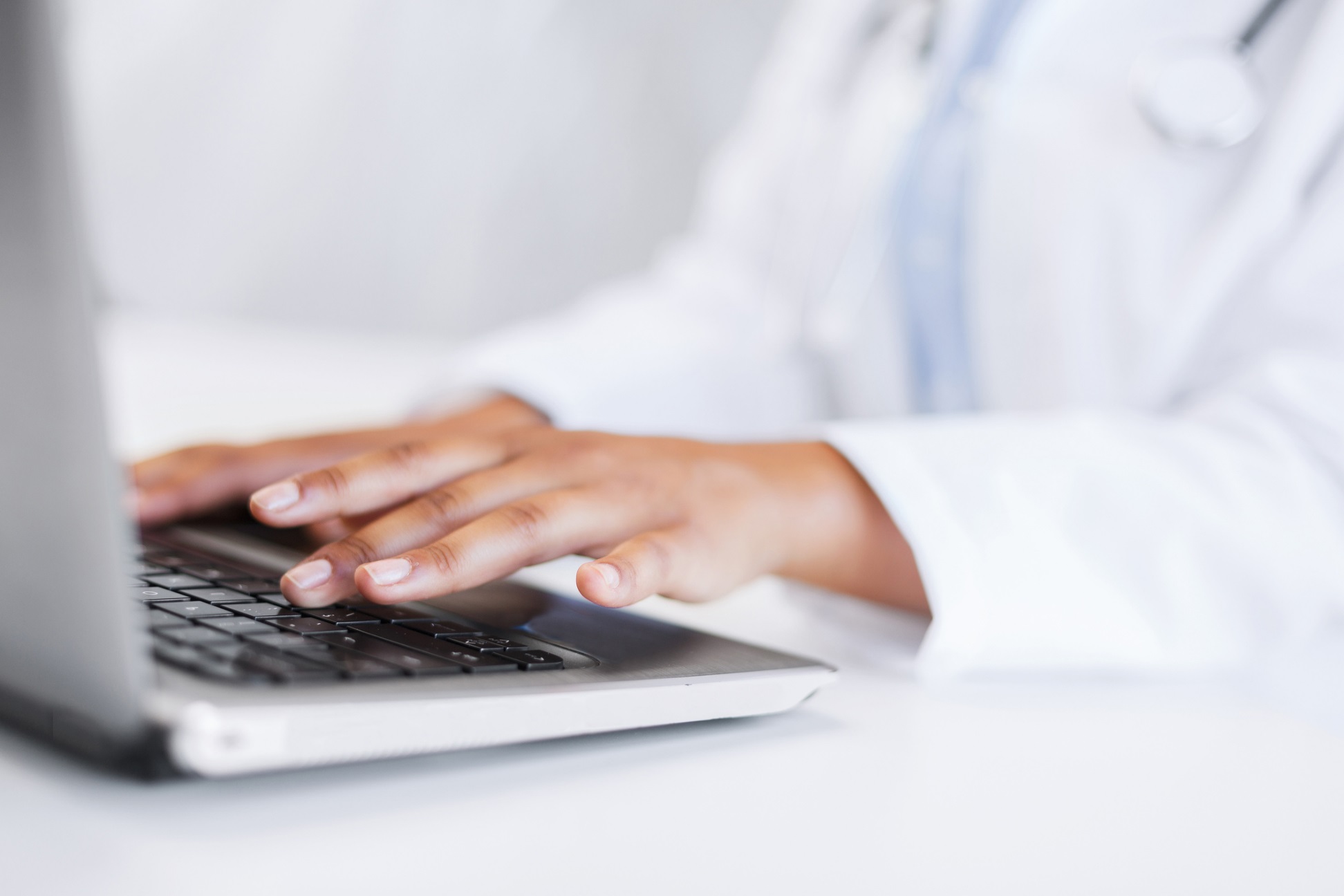 Contact
Email: riskmanagement@ismie.com | Phone: 800-782-4767 ext. 3300
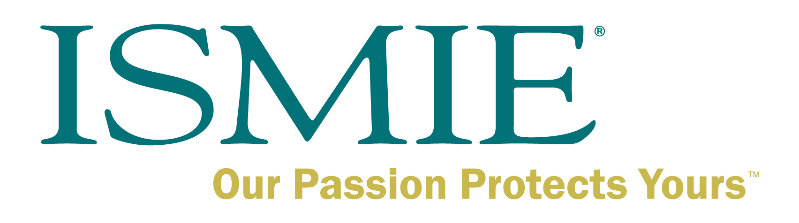 © 2020 ISMIE Mutual Insurance Company